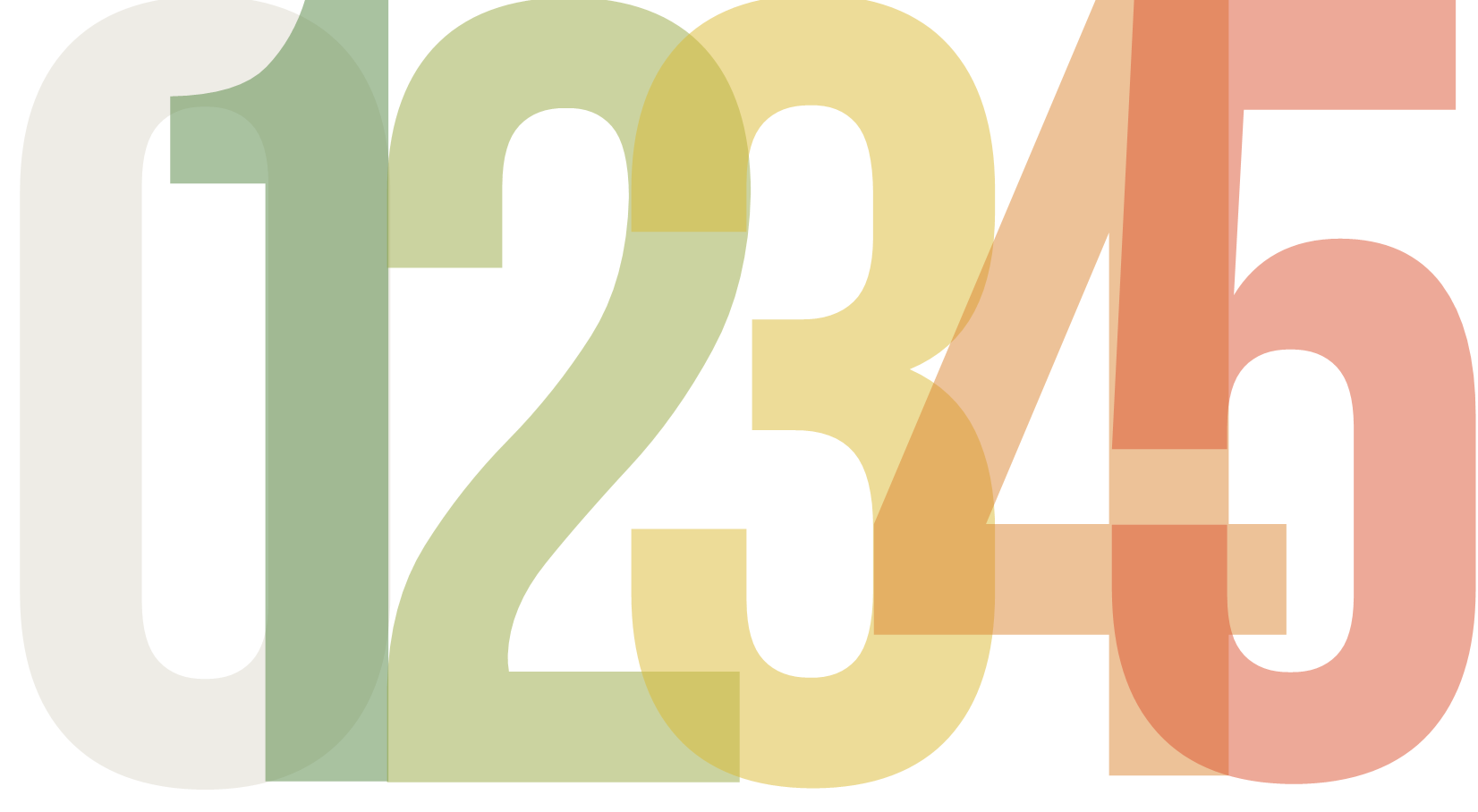 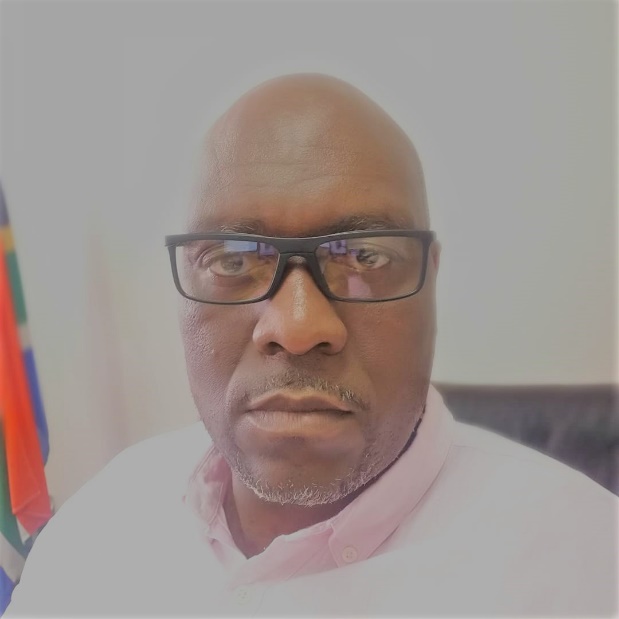 NSPDR Ecosystem
The National Spatial Planning Data Repository(NSPDR) : 
Support data driven spatial planning in municipalities.

https://splum.drdlr.gov.za/



Mfanafuthi Gama
Director: Spatial Information Services
Dept: Agriculture, Land Reform and Rural Development 
Tel 012 312 8777
Mobile 082 041 7526 
mfanafuthi.gama@dalrrd.gov.za
Mfanafuthi Gama
Resource base
http://nspdr.info/
https://splum.drdlr.gov.za/